DIGITAL ROADSIDE
Wellington
Wellington Urban MW (SH1) - Te Aro
PANEL ID: WELLLED01
Orientation:Physical Size:Daily Visuals:Animation:
295°6 x 3m64,849No
120 seconds61200 x 6000500-2459
Ad Duration:Ads in Loop:Pixel Size:Operating Hours:
This top reach performing digital screen located on Vivian St greets Wellington MW (SH1) audiences en route to Te Aro, Basin Reserve and Wellington Airport. Congestion at the Victoria St intersection assures high dwell times. Businesses in the vicinity are predominantly retailers, tertiary institutes, government departments and professional services. Cuba St is nearby. This location is a standout for audiences that visit Travel Agents, Office Supplies, QSR, Supermarkets and more (LANDMARKS ID).
Find on Google Maps
Find on Google Maps
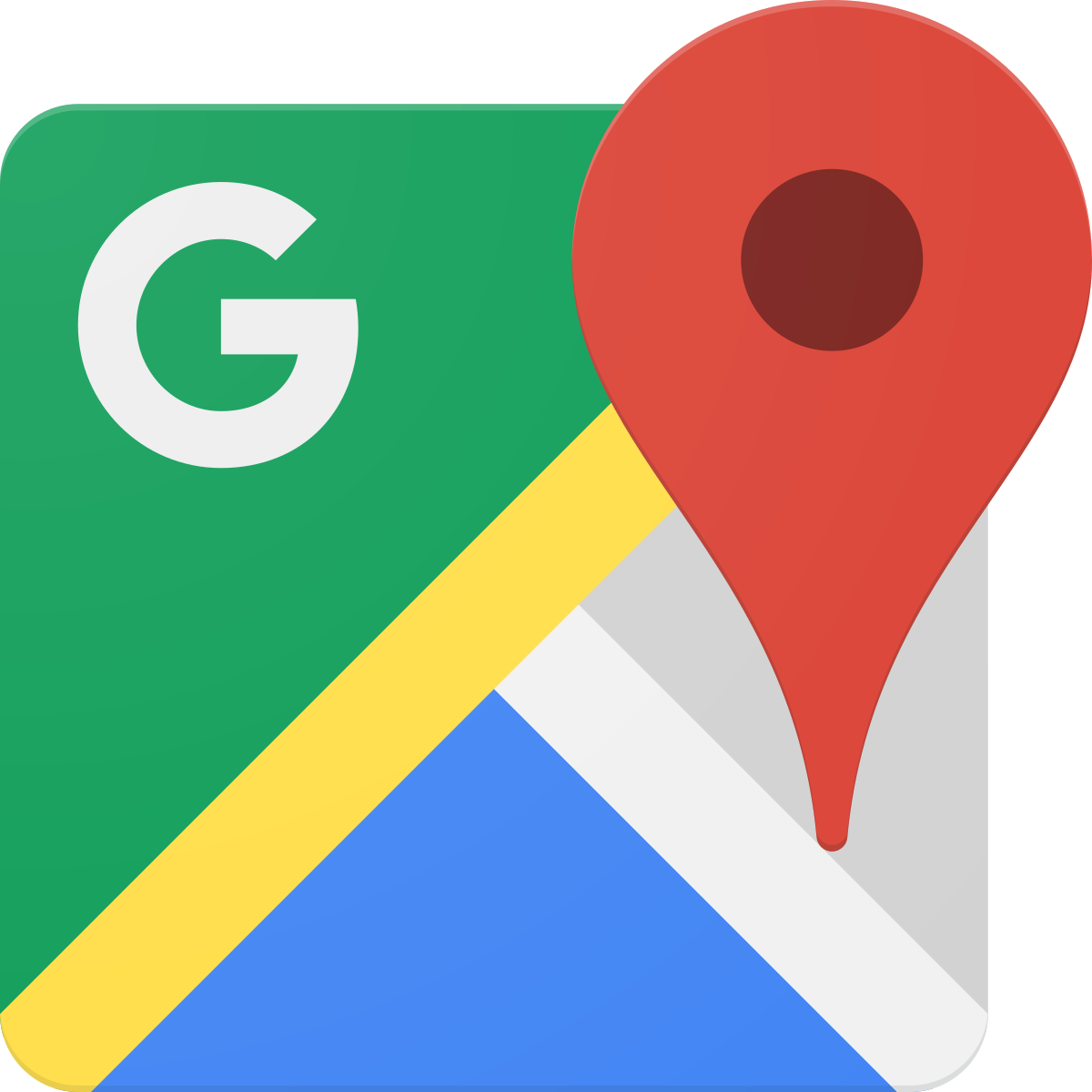 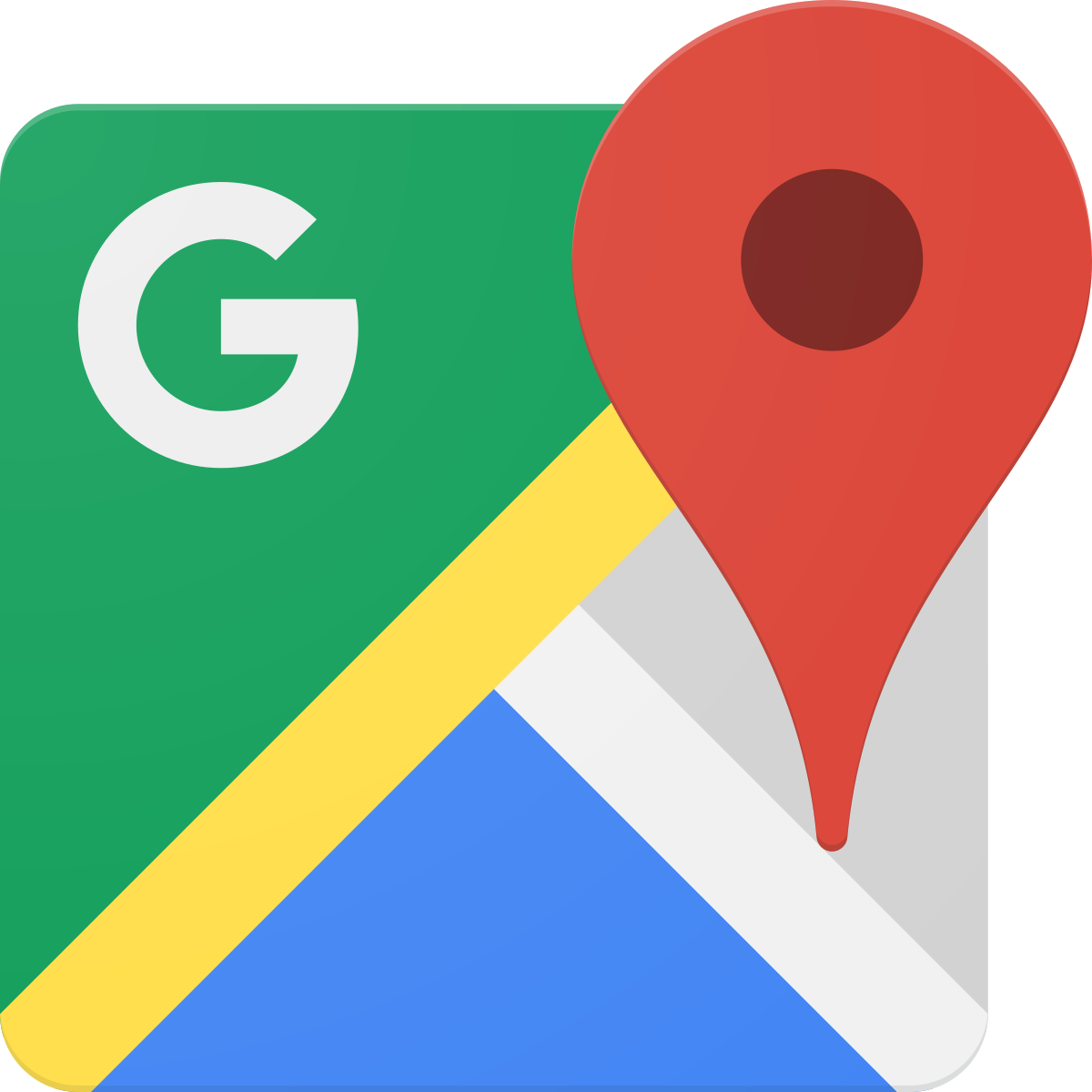